…Sinasabing ang sibilisasyon at kabihasnan ay umiiral kapag ang tao ay marunong bumasa at sumulat pati na ang kakayahan at talino sa pagtatala ng kasaysayan ng kanilang pamumuhay.
Nakakamit ito dahil sa pag-unlad ng kanilang pagkatao. Ang sama-samang kakayahan ang pinanggalingan ng sibilisasyon.
Binubuo ito ng kaugalian, organisadong lipunan, mataas na antas ng teknolohiya, kakayahan sa mga gawaing panlipunan, sining at agrikultura pati na ang relihiyon..
Sinaunang Panahon
Panahon
ng
Metal
Panahong
Neolitiko
Panahong
Mesolitiko
Panahong Paleolitiko
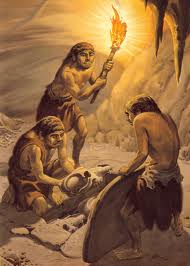 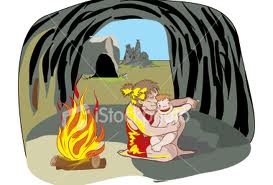 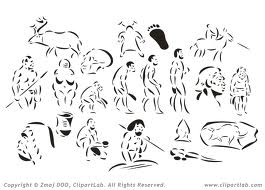 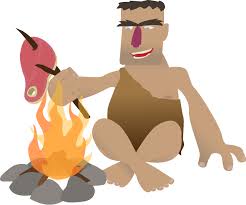 Panahong Paleolitiko
Parasitiko sa kapaligiran
 Pangangalap ng mga prutas
Panahong Paleolitiko
Nomadiko
 Kasanayan sa paggawa ng mga kasangkapang yari sa matutulis na bato
Panahong Paleolitiko
Pangangaso
Pagkakatuklas ng apoy
Panahong Mesolitiko
Magpa-amo ng hayop

 Gumawa ng mga damit galing sa balat ng hayop
Panahong Mesolitiko
Tumira sa pangpang ng ilog
 Pangingisda
 Transisyon sa Panahong Neolitiko
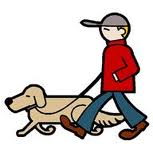 Panahong Neolitiko
Pagsasaka
 Rebolusyong Neolithic (Malawakang pagtatanim)
Panahong Neolitiko
Pag-alaga ng mga hayop
 Permanenteng tirahan
Panahong Neolitiko
Pamayanan
 Iba’t ibang kasanayan
Panahong Neolitiko
Pag-uuri sa lipunan
 Kabihasnan
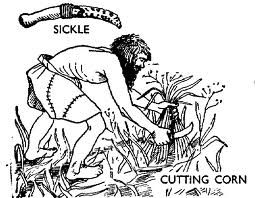 Panahong Metal
Panahon ng Tanso
 Panahon ng Bronse
 Panahon ng Bakal
Sa mga ilog lambak nagsimula ang mga kauna-unahang kabihasnan ng Asya.  Mga lupaing naaangkop sa pagsasaka upang makapagtanim at maging permanenteng tirahan.
Sa Mesopotamia na nasa pagitan ng Tigris at Euphrates, namuhay ang mga Sumerians, Huang Ho na nasa China umunlad ang pamayanang Shang at sa mga baybayin ng ilog Indus nagsimulang bumuo ng permanenteng panirahan ang mga Indus.
Nalinang ang mga kasanayan sa ibat’ibang larangan na nagpaunlad sa kanilang pamumuhay. Sa mga ilog na ito hinarap ng mga sinaunang tao ang hamon ng kalikasan upang mabuhay.
Saan nagsimula ang mga kauna-unahang kabihasnan ng Asya?
2. Anong uri ng lupa mayroon sa lugar na ito?
3. Ano ang pakinabang ng naturang lupa sa mga sinaunang tao?
Kabihasnang Sumer
Mesopotamia – Cradle of Civilization
Tinawag na “Fertile Crescent”
 Ilog Tigris-Euphrates
Kabihasnang Sumer
Pamayanang Naitatag Noong Neolitiko
Jericho (Israel), Catal Huyuk (Anatolia), Zagros
Kabihasnang Sumer
Sumer – sentro ng kabihasnang Mesopotamia
 Mahahalagang Lungsod ng Sumer:
- Ur, Uruk, Eridu, Lagash, Nippur, Kish
Kabihasnang Sumer
Mga Ambag:

 Ziggurat
Cuneiform (Clay tablet, Stylus)
Kabihasnang Sumer
3. Scribe
4. Epiko ni Gilgamesh
Kabihasnang Sumer
5. Teknolohiya (araro, kariton na de-gulong, metalurhiya ng bronse, perang pilak)
6. Decimal system, bilog (360 degrees)
Kabihasnang Sumer
7. Batas ni Ur Nammu
8. Kalendaryong Lunar
Kabihasnang Indus
* Pamayanang Neolitiko
- Mhergah – sedentaryo at agrikultural ang pamumuhay 
Dalawang Importanteng Lungsod na Nahukay: Harappa at Mohenjo-Daro
Kabihasnang Indus
Dravidian - bumuo ng kabihasnang Indus
- Planado, organisado at sentralisadong pamahalaan
Kabihasnang Indus
Pagsasaka- pangunahing gawain
-Kalakalan sa baybayin ng Arabian Sea at Persian Gulf
Kabihasnang Indus
Mga Ambag:
Pictogram
 Artifact na laruan
Kabihasnang Indus
3. Iisang sistema ng pagsukat at pagtimbang 
4. Pare-parehong sukat ng bloke ng kabahayan at kaayusang kwadrado na kalsada
Katutubong Imperyo sa Mesopotamia
Katutubong Imperyo sa Mesopotamia
1.  Akkadian  - Sargon I, tagapagtatag ng pinakaunang imperyo sa  kasaysayan
Katutubong Imperyo sa Mesopotamia
2. Babylon – Hammurabi, tagapagpatupad ng mga batas hango sa “Code of Hammurabi”
Katutubong Imperyo sa Mesopotamia
1.  Akkadian  - Sargon I, tagapagtatag ng pinakaunang imperyo sa  kasaysayan
2. Babylon – Hammurabi, tagapagpatupad ng mga batas hango sa “Code of Hammurabi”
3. Hittite – Imperyong gumamit ng kasangkapang bakal na pandigma 
4.  Assyrian – matatapang na mandirigma
5. Chaldean – Nebuchadnezzar, tagapagtatag ng Hanging Gardens
Kabihasnang Shang
Ilog Huang Ho – Tagpuan ng Kabihasnang Shang
Yellow River (loess)
 Pighati ng China (Pagtatanim ng mga halaman at paglalagay ng dike)
Longshan – transisyon tungo sa kabihasnang Shang
Kabihasnang Shang
Mga Ambag:
Calligraphy – nagsilbing tagapag-isa sa mga Tsino
 Oracle Bones – simbolo ng pagsulat
Kabihasnang Shang
3. Sandatang Bronse
4. Chariot
5. Dinastiya
Kabihasnang Shang
6. Seda
7. Porselana mula sa Kaolin
8. Pigurin mula sa materyal na jade